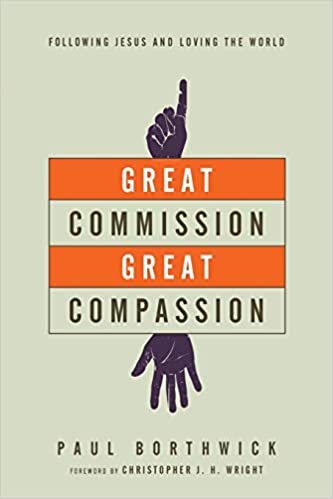 Great Commission Great Compassion
Paul Brothwick
 


Discussion Leader
Dorothy Boone




 Living out Jesus’ Final Imperatives
Biblical Foundations:
How should we live:
		a. 	Example of Love, of God, and of others in the New 			Testament
 
II.	Commission and Context: Living out Jesus’ Final imperatives
		a.	The last wishes of Jesus
 
II.	The Great Commission:
		a.	Caring for the disadvantaged [Matthew 25:31-46]
		b.	Who are the disadvantaged? 
 
III.	Take-aways From Great Compassion (8)
		a.	Stay Soft
		b.	Target your actions
		c.	Transform your view of other
		d.	Do something
		e.	Live out Love
		f.	Make time to care
		g.	Be a good Samaritan
		h.	Give out of your pain
 
Committing to Kingdom mission in our personal choices: 
	Choose-Learn-Look-Pray and Take our eyes off of ourselves
 
VI.	Compassion Permanence: The ability to stay focused on 	specific needs of 	others and work until we make a difference.
 
VII.	Learn: Develop an ongoing posture of learning and discovery.
		a.	Biblical Learning
		b.	Historical Learning
		c.	Current events Learning
VIII.	Look: Opening our eyes, and responding to needs and opportunities
		a..	Look for opportunities and needs at hand
		b.	Look for practical ways to demonstrate the gospel
		c.	Look for hooks to start the conversation
 
IX.	Look for what’s next in God’s priorities
 
X.	Pray: Biblical Reflection, Compassionate Praying
		a.	Pray, because the task is too big for us
		b.	God grants boldness as we pray
		c.	Pray to influence the nations of the world
		d.	How do we pray? (Biblically and Strategically)
		e.	Pray faithfully
 
XI.	Welcome and Celebrate
		a.	The foundation for welcoming; a transformed view of others
		b.	Welcome: Take the initiative
 
XII.	Simplify and Give; To live more simplified that others may simply live
		a.	Steps toward simpler living
		b.	Tame the monster called more
		c.	Choose to be a giver
		d.	Give sacrificially
 
XIII.	Stand together with like minded people
		a.	We grow stronger through corporate prayer
		b.	Corporate worship and fellowship assures us that we are not alone
		c.	We need others to help recharge our spiritual batteries
  
XIV.	The Bible’s Teaching on Caring For the Poor: What are our responsibilities to 	those in need.
		a.	To maintain and promote justice (Prov. 21:3; 29:14; 31:9)
		b.	To set the oppressed free, feed the hungry (Is. 58:6-10) 
			(Matt: 25:31-40)
		c.	Help those in need; how?

XV.	Promises and Blessings, if we reach out to the poor
 
XVI.	Serving Cross Culturally and Leaving our Comfort Zone
  
XVII.	As you go
		a.	Remember God goes before us
 
XVIII.	Witnessing To All The Senses Complete Sensory Evangelism